เอกสารเคมีChemistry Literature01403291
อ.ปิติ ตรีสุกล
อ.ภัทรพร จินตกานนท์
คณะศิลปศาสตร์และวิทยาศาสตร์
ระเบียบข้อบังคับของมหาวิทยาลัย
นิสิตที่ลงทะเบียนเรียนวิชาบังคับของหลักสูตรตัวเดิมซ้ำ 2 ครั้งแล้วยังไม่ผ่านจะหมดสภาพนิสิต

ศ.ดร. สุรศักดิ์ ฟ้ายิ่งยงนายกสภามหาวิทยาลัย
เป้าหมายในการเรียน
วิชานี้สามารถนำไปประโยชน์อย่างไร
เราเรียนวิชานี้เพื่ออะไร
เราเรียนไปเพื่ออะไร
แต่ละวัน ชีวิตเราเปลี่ยนแปลงไปอย่างไรบ้าง
เราหวังอะไรกับชีวิต
เลือกเรียนเคมีเพราะอะไร
อนาคตอยากมีชีวิตยังไง
อยากรู้หรือไม่ว่าอนาคตเราจะเป็นอย่างไร
3
เนื้อหา
ความรู้เบื้องต้นเกี่ยวกับเอกสารวิชาการ
ประเภทของเอกสารและรูปแบบการจัดเก็บเอกสาร
การสืบค้นจากฐานข้อมูลและเครือข่ายอินเตอร์เน็ต
การอ้างอิงเอกสาร
การอ่านและเขียนบทความวิชาการทางเคมี
การวัดผลสัมฤทธิ์ในการเรียน 
ความสนใจและมีส่วนร่วมในชั้นเรียน * 	10%
การบ้าน/โครงงาน/ทดสอบย่อย	30%
สอบกลางภาค 	30%
สอบปลายภาค 	30%ให้นิสิตนัดวันสอบกลางภาค/ปลายภาค (แจ้งภายในสัปดาห์ที่ 2)
การแบ่งกลุ่ม
แบ่งกลุ่มละ 3-4 คน ตามความสมัครใจ
งานกลุ่มแต่ละครั้งต้องระบุหน้าที่สมาชิกแต่ละคน
เช็คชื่อ/ตอบคำถาม เป็นกลุ่ม
มาไม่ครบ ขาดทั้งกลุ่ม
ตอบคำถาม 1 คน ได้คะแนนทั้งกลุ่ม
HW0
อายุขัยของนกอินทรี
วิธีทำโดยย่อของขนมจ่ามงกุฎ
คนที่มีอายุยืนที่สุดในโลกตอนนี้
HW1 (เดี่ยว)
ค้นข้อมูลเกี่ยวกับรูป 2 ชุดต่อไปนี้
คืออะไร
เกิดขึ้นได้อย่างไร
ดูคำถามและตอบคำถามที่www.pirun.ku.ac.th/~faasptt/c291.htmlภายในวันที่ 18 ม.ค. 59 เวลา 24:00 น.
ห้ามทำพร้อมเพื่อน ลอกหรือให้เพื่อนทำให้ ไม่มีคะแนน
ข้อ 1
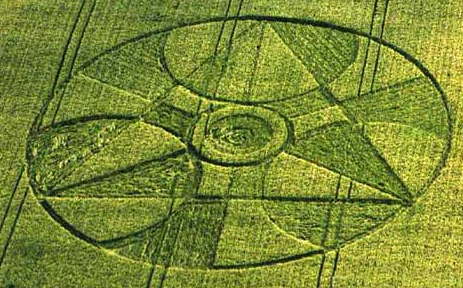 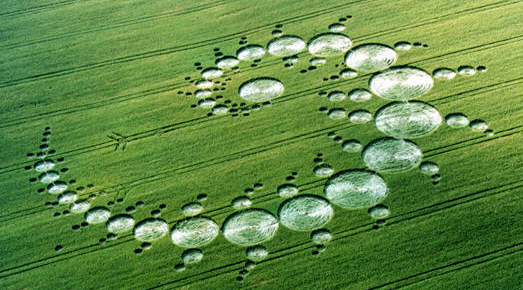 ข้อ 2
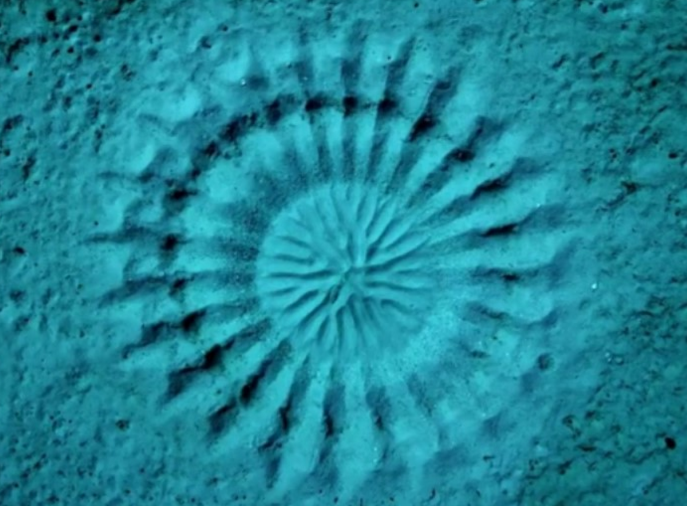 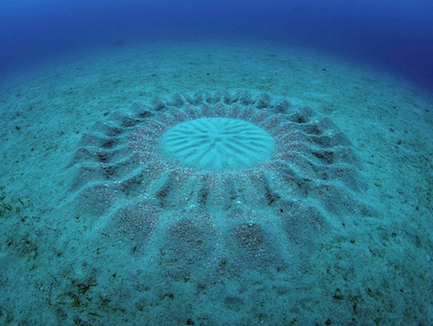 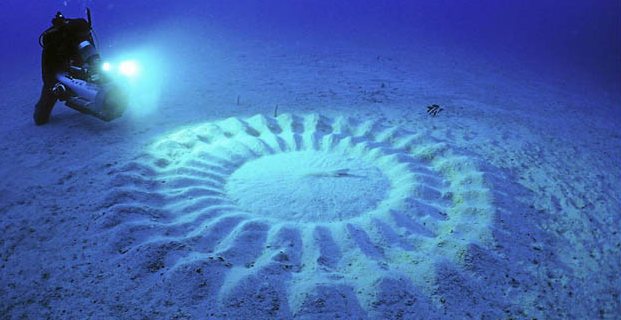 มีความรักก็เหมือนกับทำข้อสอบ
ไม่ควรเลือกคำตอบที่ชอบ แต่ควรเลือกคำตอบที่ใช่

ความฝันของเราคืออะไร
มีอะไรที่ชอบ/คนที่รักอยู่ในฝันของเราบ้างไหม
11